NAU Gore Capstone Team
Ashley Blood, Nick Green, Jenny Lawson, Cameron Lissarrague
Jenny
Background
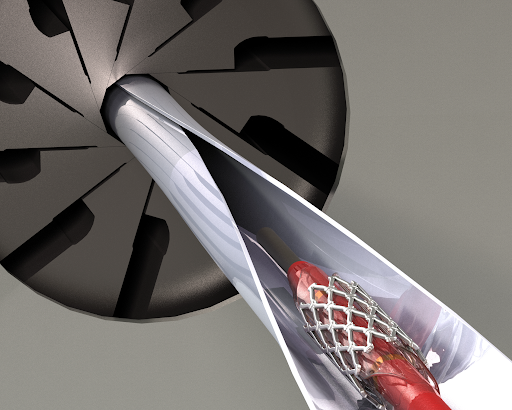 What are Stents used for?
Expanding narrow or clogged arteries
Restoring blood to obstructed artery
What is a Stent Crimper used for?
Reduces Diameter of Stent for implantation
Figure 1: Stent Crimping Device [1]
Jenny
Design Requirements
Table 1: Design Requirements
Jenny
Design Description
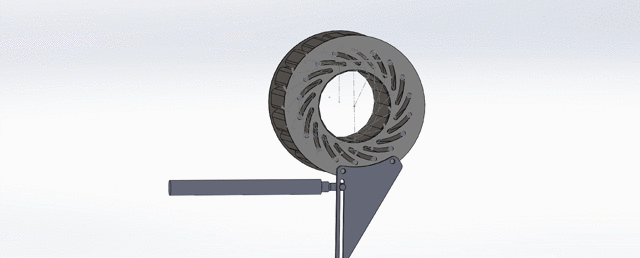 Front Plate
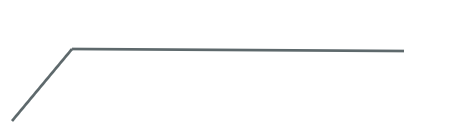 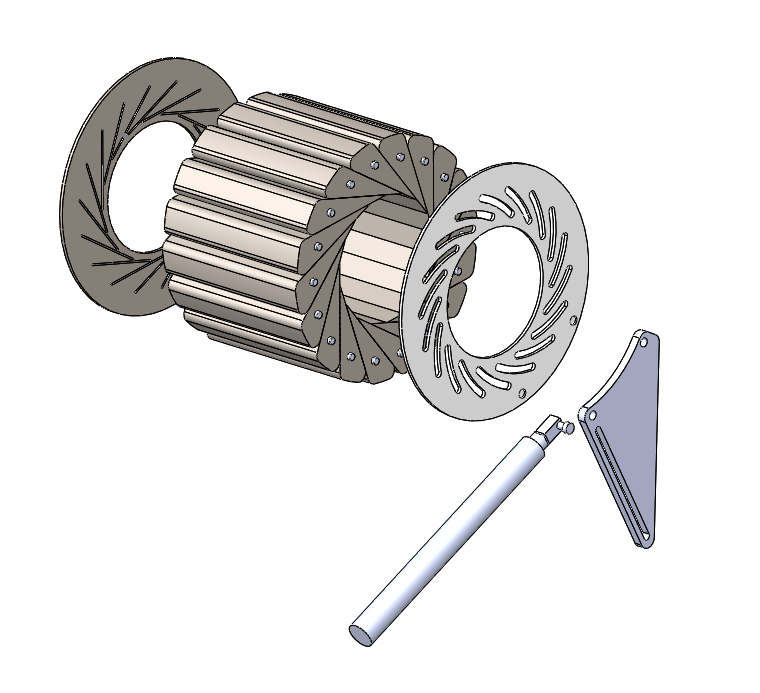 Leaflets
Back Plate
Actuator rotates the front plate by pushing horizontally on the linkage plate
The front plate spins the leaflets
Leaflets close crushing a stent
Linear Actuator
Linkage plate
Figure 2: CAD Model
Cameron
Design Validations
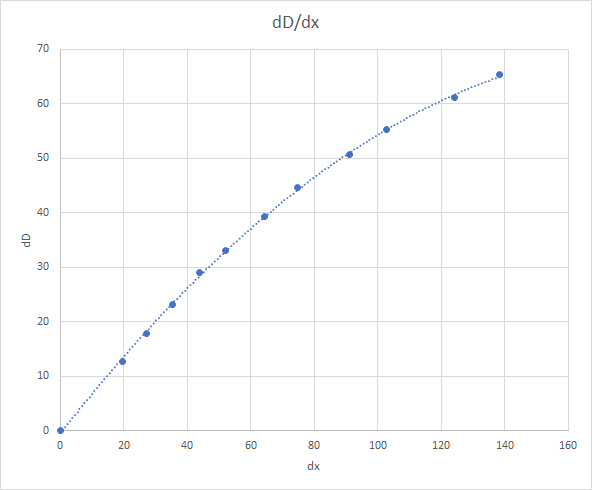 Radial force	RF = [2/(dD/dx)] * F  [4]
RF = Radial Force,  dD =for Change in Diameter,  dx = Actuator displacement,  F = force
Fmin = 36.7 N given RF=105 N
Figure 3: Static Sensitivity
Cameron
FMEA (Failure Mode and Effects Analysis)
Risk Analysis 
Potential failure if radial force is too high
Mitigated by determining the maximum force (see previous slide) and selecting appropriate material
Fatigue Failures
Determine materials and run fatigue analysis
Abrasive Wear
Determine friction between components
Mitigate through material selection and potential lubrication 
Testing Procedures
Arduino and stepper motor: calibrate motor counts to precision diameter rods
Nick
Budget
Overall Budget: $3,000
Budget for Next Semester: $2,915.56
Current Spending: $84.44
Arduino Kit: $42.99
Stepper Motor Controller: $14.99
PLA filament: $19.99
Expected Spending: $98.95
Linear Actuator: $72.00
POM filament: $26.95
Ashley
Schedule
Table 2: Proposed Schedule for ME 486C
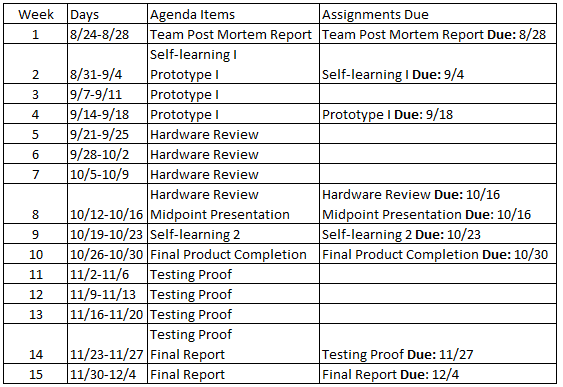 Ashley
Conclusion
Due to COVID-19, much has changed, but the team has adapted and is continuing to strive for success in the end
Prototyping will continue once the semester starts in the fall
Nick
References
[1]  “CX - Stent Crimping Machines,” CX - Stent Crimper. [Online]. Available: http://www.blockwise.com/stent-crimpers/cx/. [Accessed: 20-Apr-2020]. 
[2]  J. Madjarov, “Stents,” CTSNet. [Online]. Available: https://www.ctsnet.org/article/stents. [Accessed: 24-Apr-2020].
[3] S. H. Duda, J. Wiskirchen, G. Tepe, M. Bitzer, T. W. Kaulich, D. Stoeckel, and C. D. Claussen, “Physical Properties of Endovascular Stents: An Experimental Comparison,” Journal of Vascular and Interventional Radiology, 15-Apr-2007. [Online]. Available: https://www.sciencedirect.com/science/article/pii/S1051044307616200. [Accessed: 24-Apr-2020].
[4] “Measuring Radial Force,” Blockwise Knowledge Base K050 [Online]. Available: http://www.blockwise.com/assests/knowledge/K050-Measureing%20Radial%20Force.pdf. [Accessed: 20-Apr-2020].
Nick